Уже очень давно мы широко и всенародно отмечаем праздник защитника Отечества.
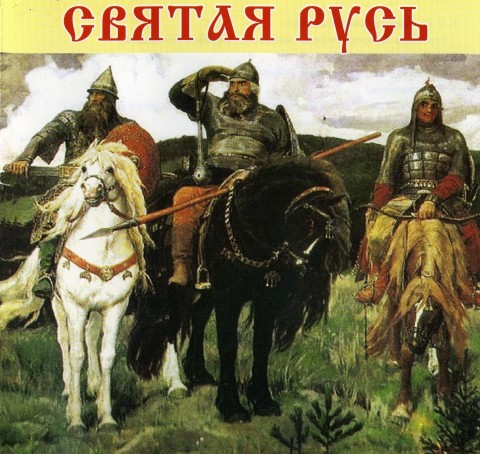 С давних времен героизм и мужество воинов России, сила и слава русского оружия были частью величия Российского государства.
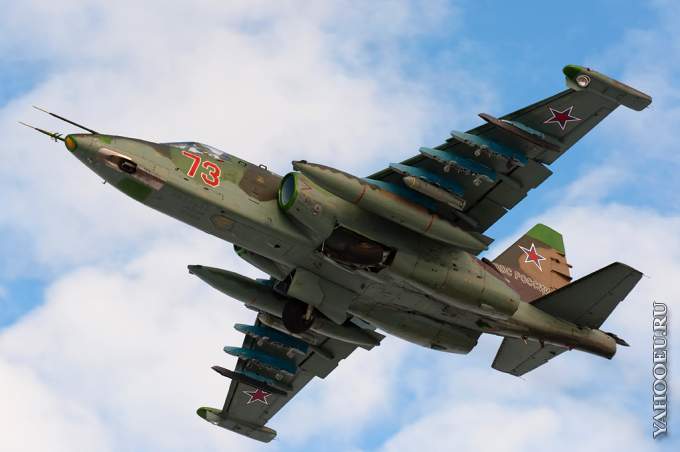 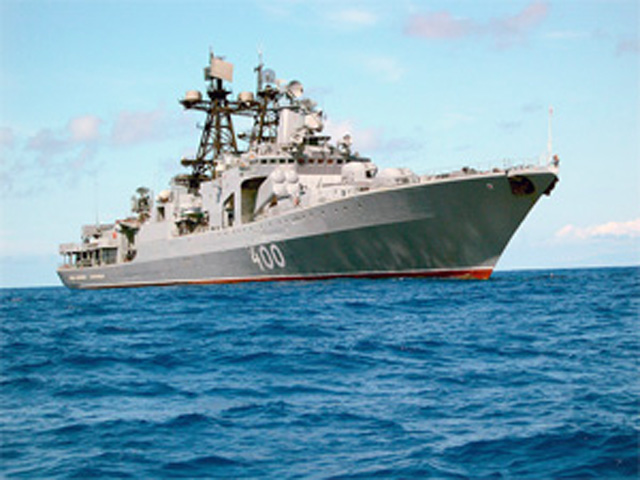 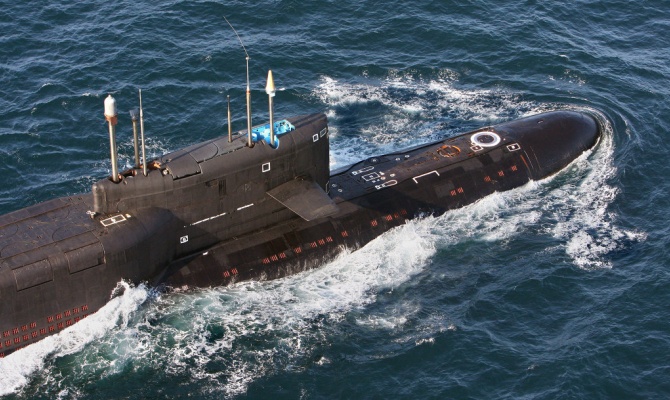 23 февраля – это день воинской славы России, которую российские войска завоевали себе на полях сражений. Русский народ любит свою Родину и всегда сумеет отстоять ее независимость и свободу.
Вся страна радуется и поздравляетнаших пап и дедушек с праздником. И конечно мальчиков- будущих защитников нашего Отечества. Отчизна, Отечество… что это такое? Это земля, на которой стоит наш дом, в котором нам так уютно живётся. Это наша семья: мама, папа, сестрёнка, братик.
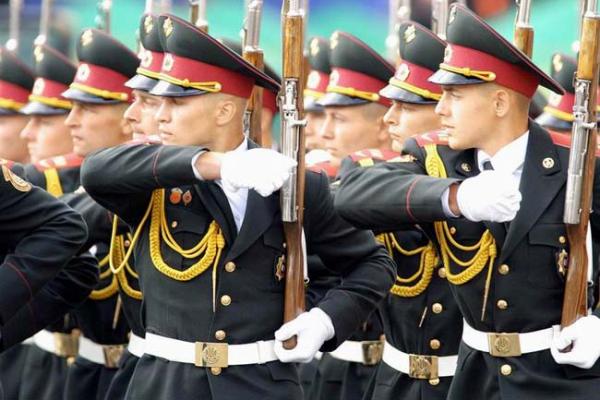 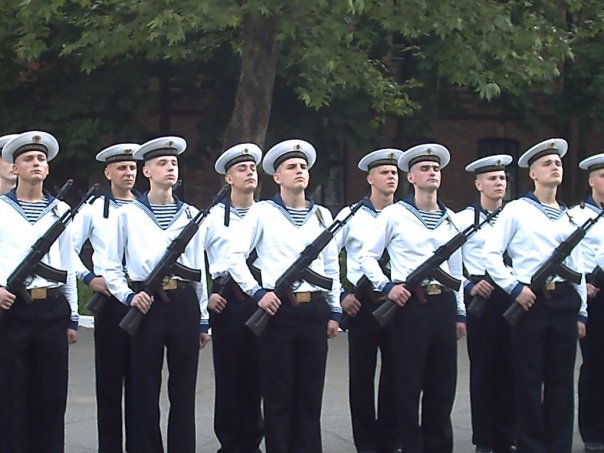 И чтобы нам жилось спокойно и мирно, нашу Родину-Отчизну берегут и охраняют солдаты и командиры нашей Армии, у которых есть много разных профессий. А какие военные профессии знаете вы, ребята?
Военно-морской флот (ВМФ) является видом Вооруженных Сил Российской Федерации (ВС РФ). Он предназначен для вооруженной защиты России, ведения боевых действий на море.
Пограничные войска
Основной задачей пограничников является защита, охрана и оборона сухопутных  и  водных границ   Российской Федераци.
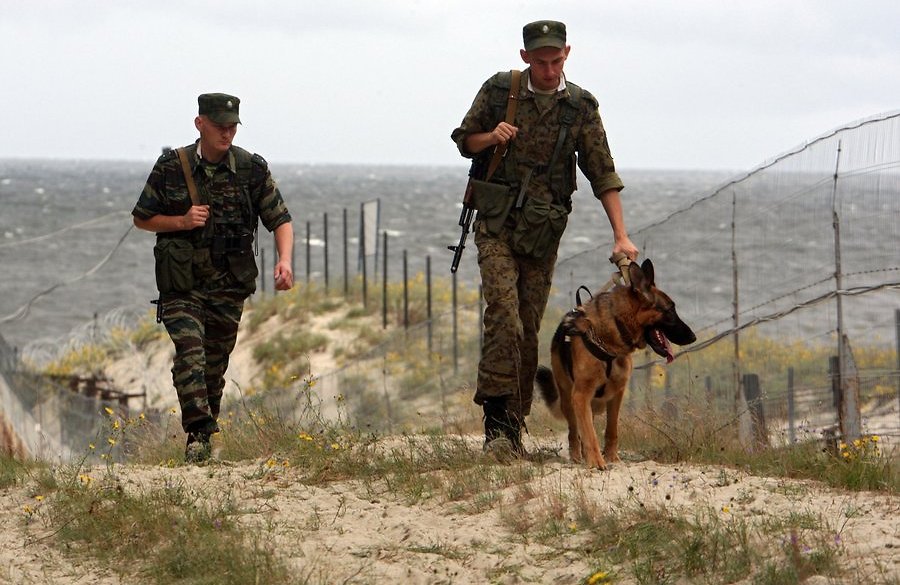 Наравне с пограничниками службу на границах страны несут и собаки. Здесь незаменим их нюх - и для задержания бандитов и для поиска оружия.
Пограничник зорко осматривает границы.
Военно-воздушные силы армии
Предназначены для ведения разведки, защиты от ударов с воздуха, предупреждения о воздушном нападении.
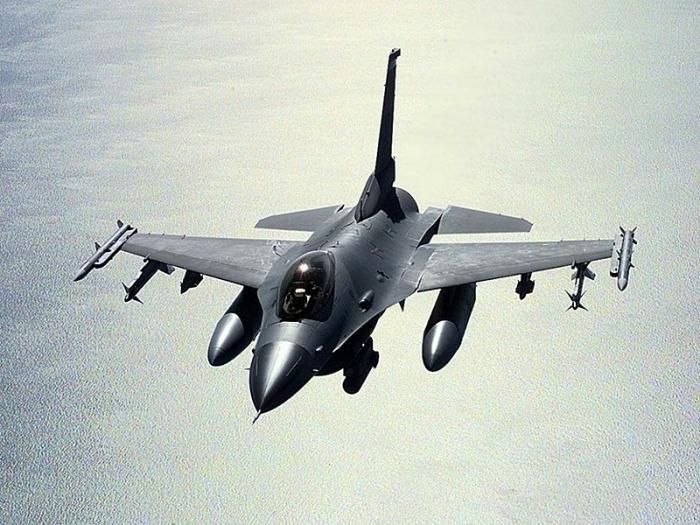 Сухопутные войска. Пехота
Пехота предназначена для ведения боевых действий в пешем порядке.